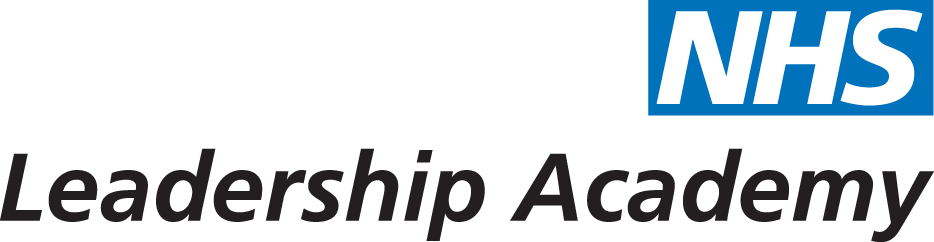 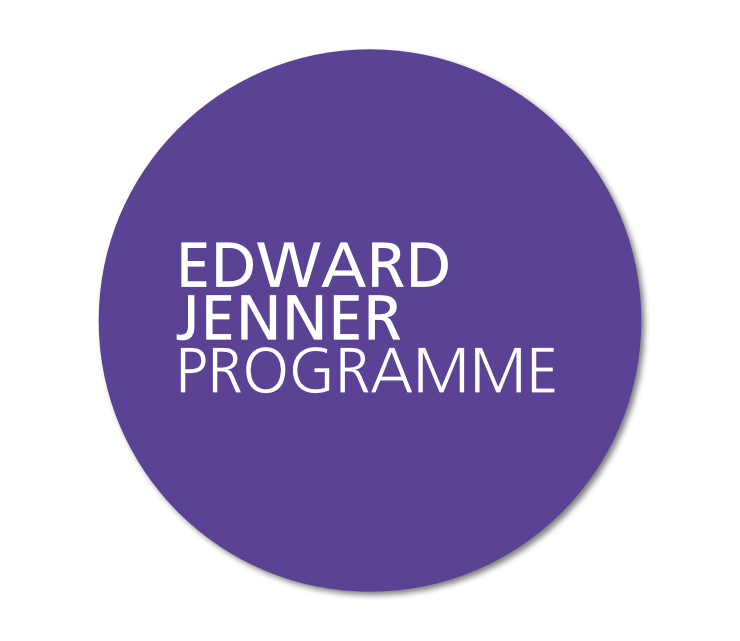 The Edward Jenner Programme
Launch – Part 1
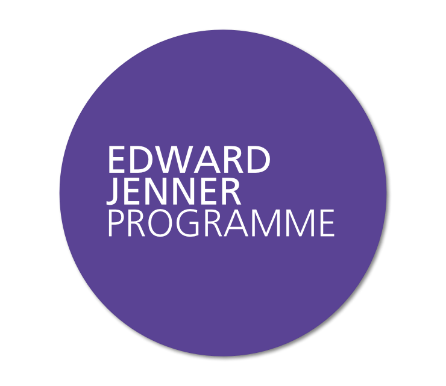 Launch
https://nhsx-prod.s3.amazonaws.com/2015/06/02/15/51/17/174/l1_01_01_sd.mp4
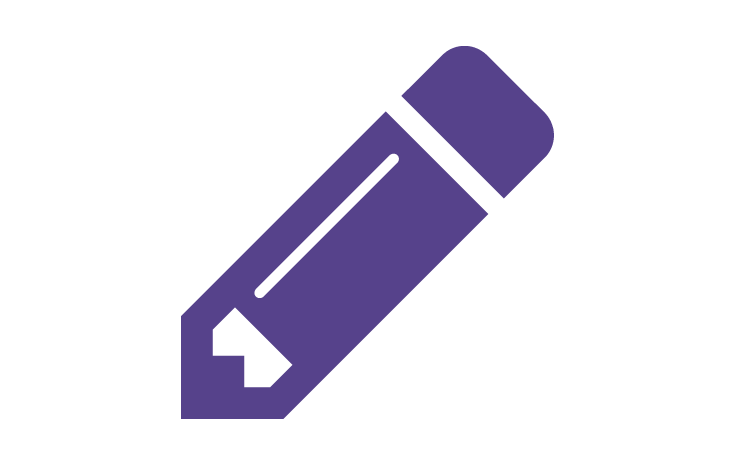 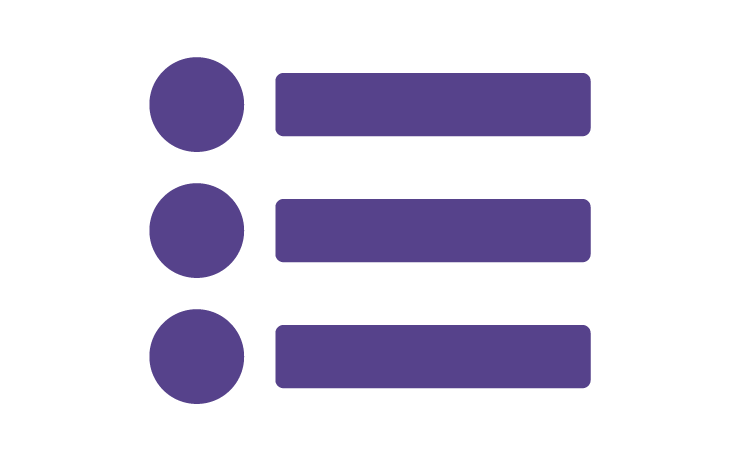 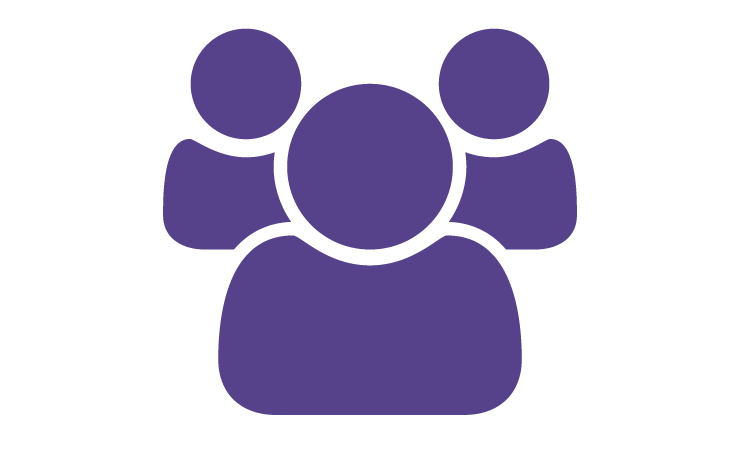 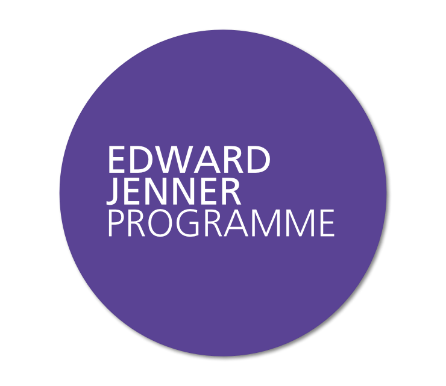 Why does leadership matter?
Research shows good leadership is always linked to engaged staff and high quality care.


Media coverage and conversations about health and care are dominated by questions around compassion, culture and how this impacts the quality of care and the patient experience.
How staff feel at work impacts directly on their performance and so on patient care. Research that looks at how staff in healthcare feel about their job shows it really matters.
In recent years a spotlight has been cast on the nature and quality of leadership and its relationship to the quality of care.
Poor quality of care is often linked to poor leadership. 
Good leadership is always linked to engaged staff and high quality care.
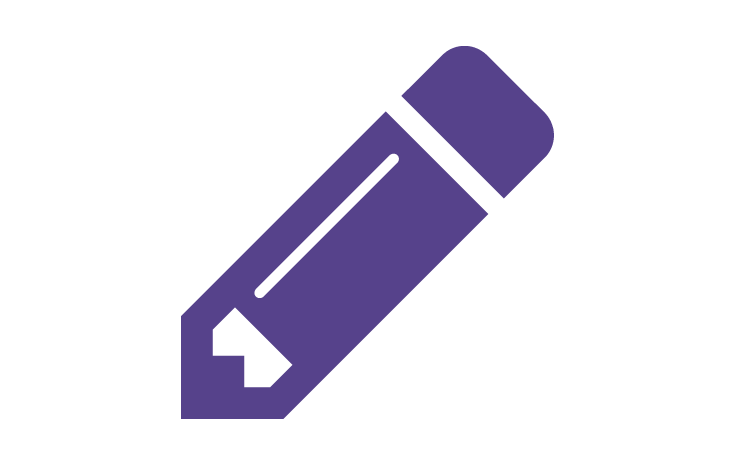 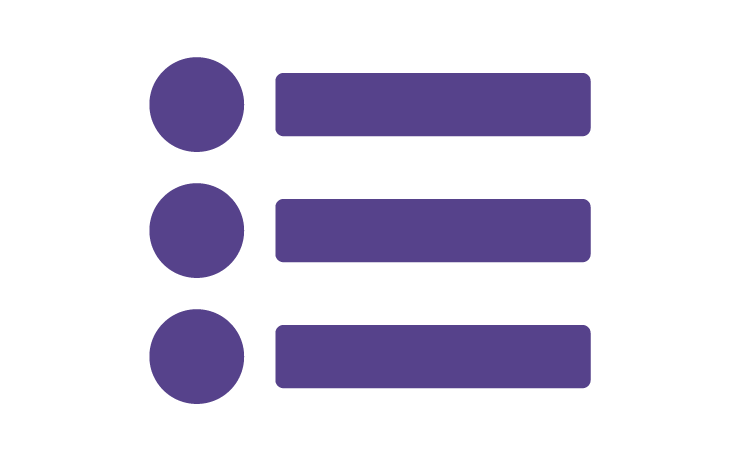 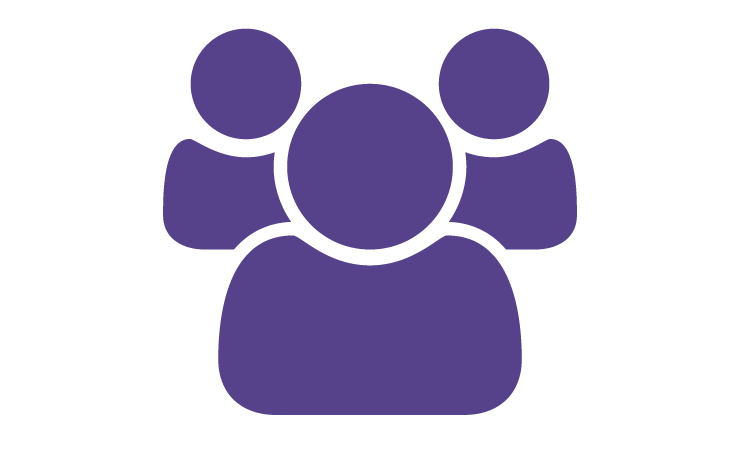 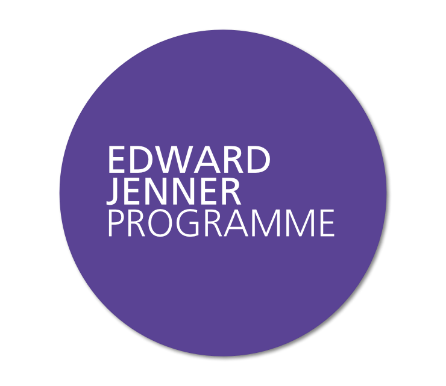 Ways of thinking about leadership
Take 5 minutes to think about the below questions and input your answers onto the online portal.


What does leadership mean to you?

What would a tangible image of you as a leader look like?
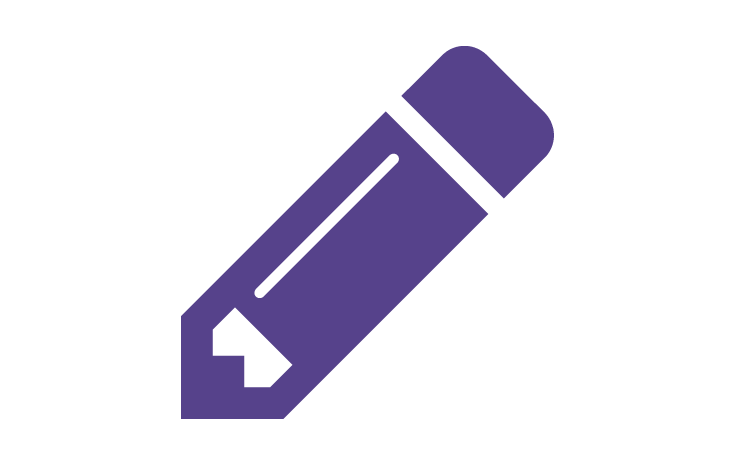 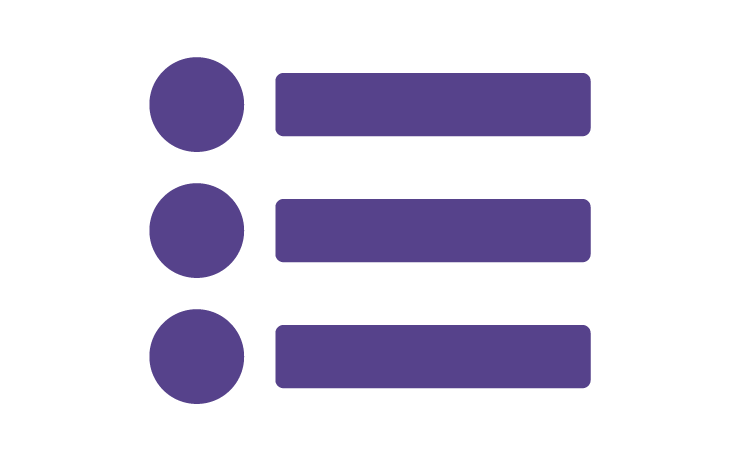 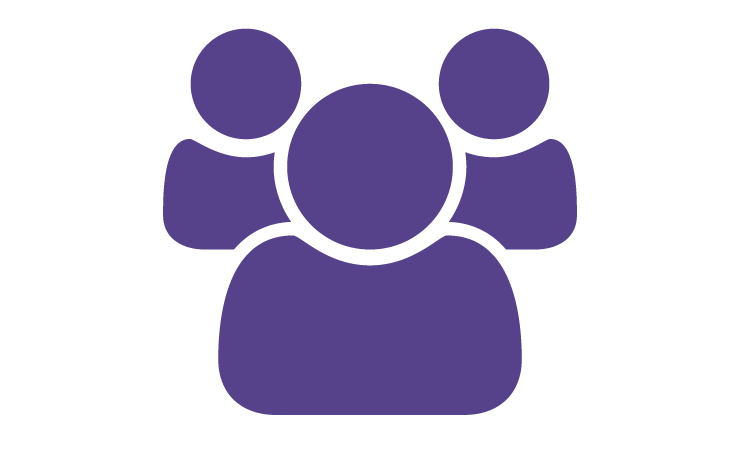 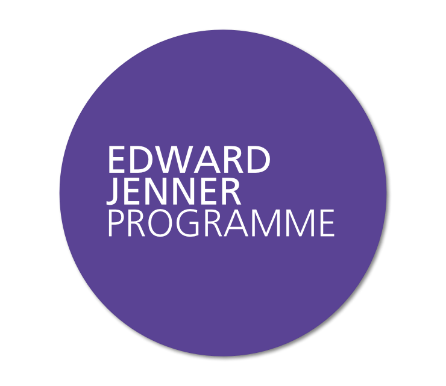 Ways of thinking about leadership
Take 5 minutes to think about the below questions and input your answers onto the online portal.


What does leadership mean to you?

What would a tangible image of you as a leader look like?
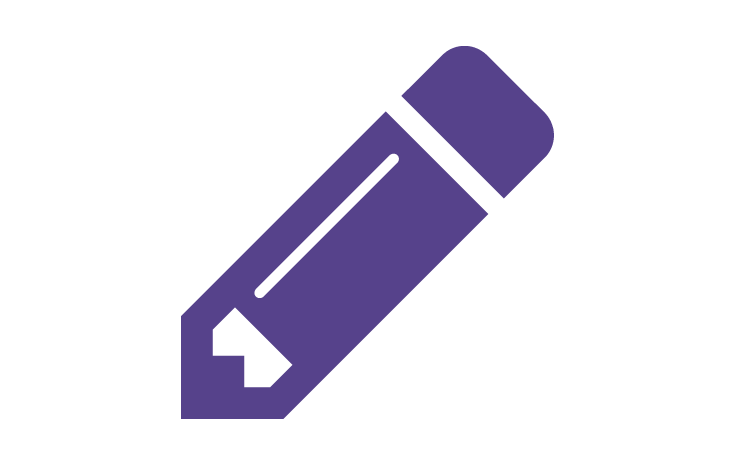 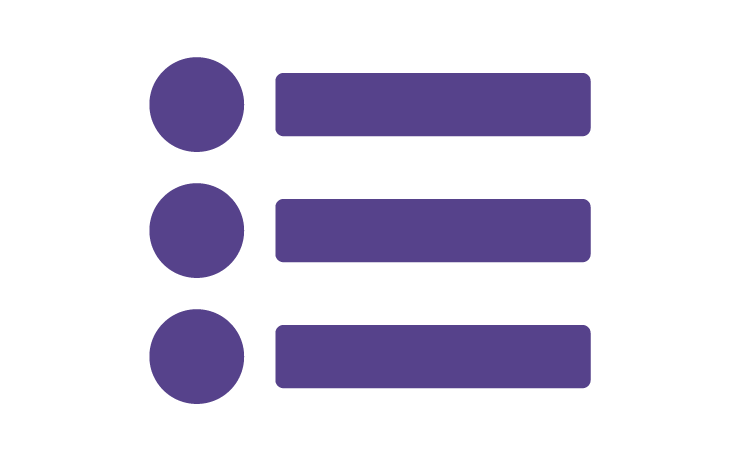 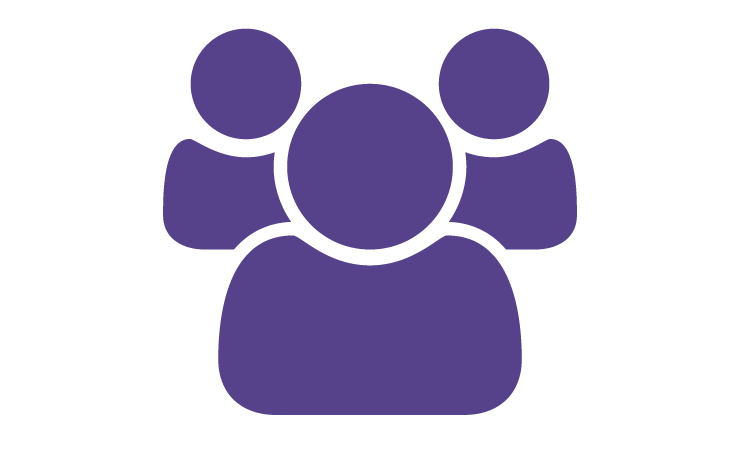 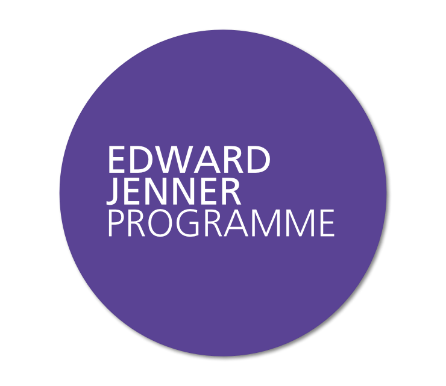 3 perspectives of leadership
https://nhsx-prod.s3.amazonaws.com/2015/06/02/12/36/56/896/l2_03_01_sd.mp4
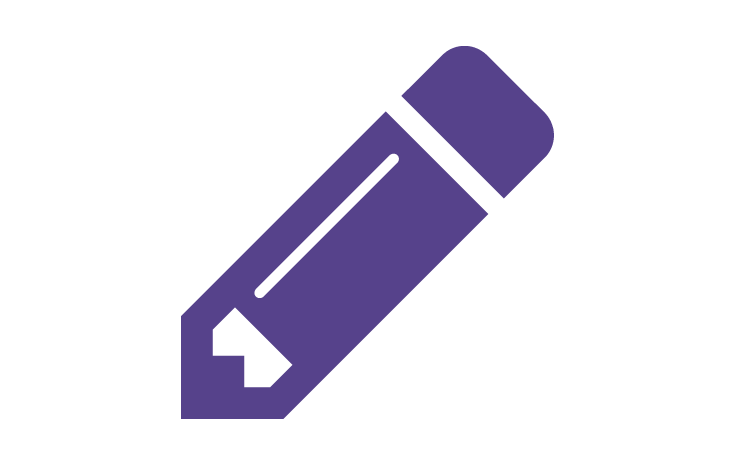 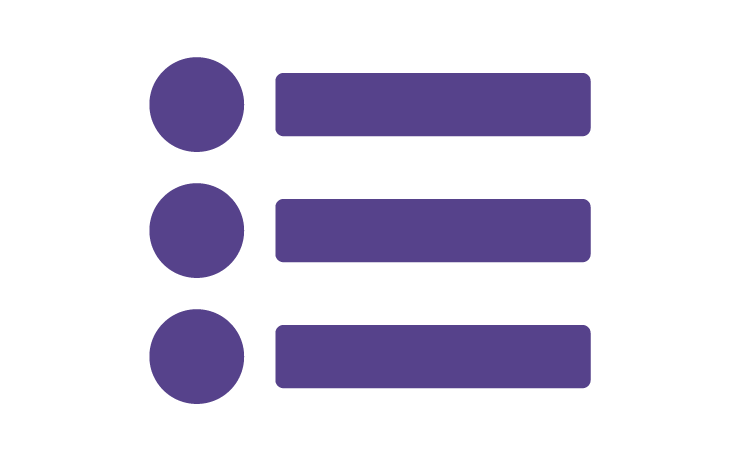 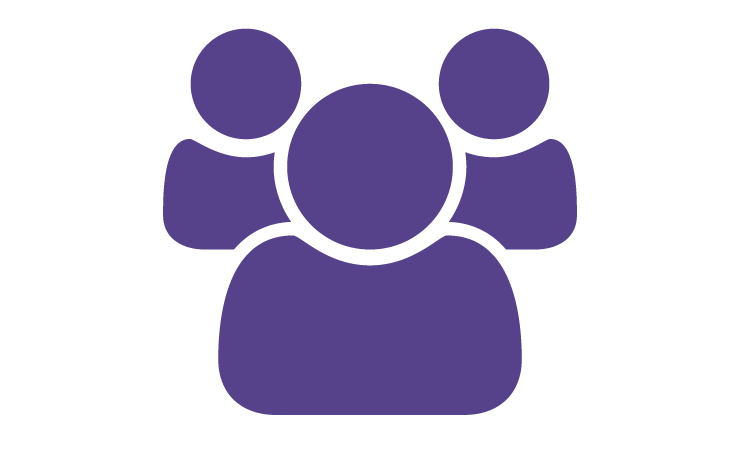 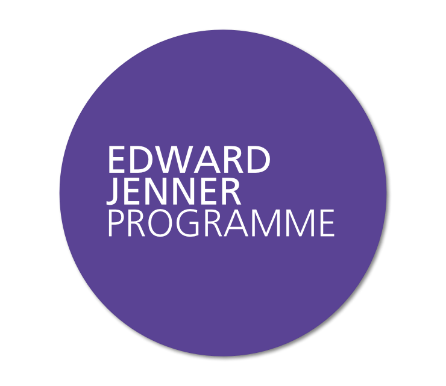 Leadership vs management
https://nhsx-prod.s3.amazonaws.com/2015/06/02/12/37/29/279/l2_04_01_sd.mp4
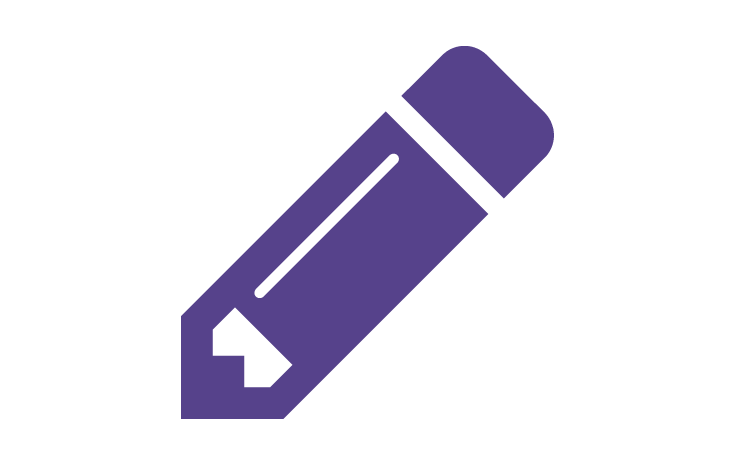 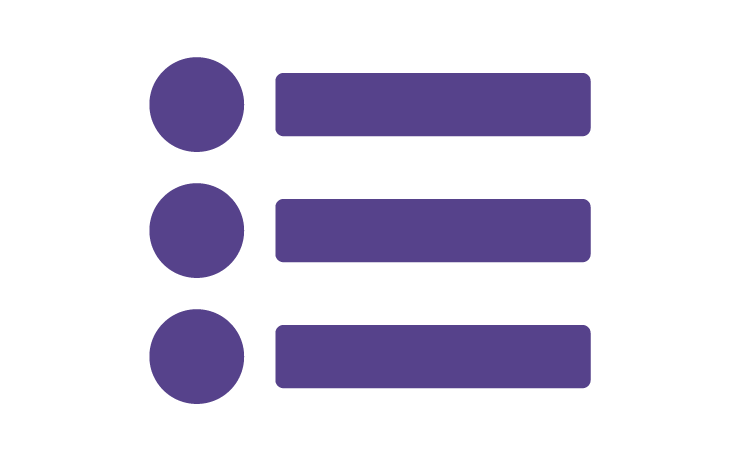 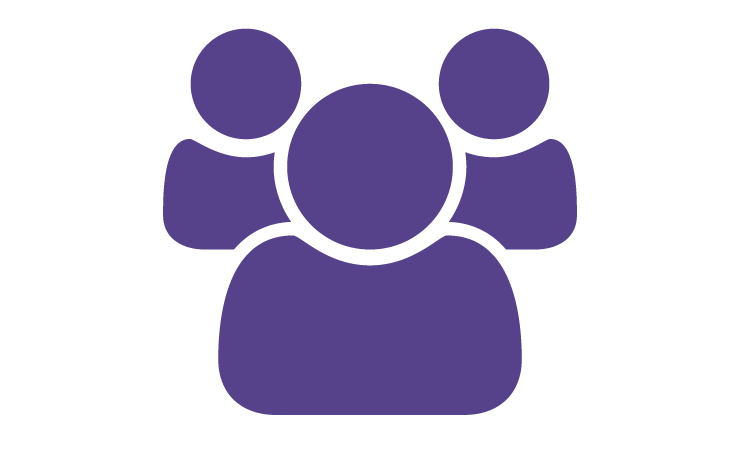 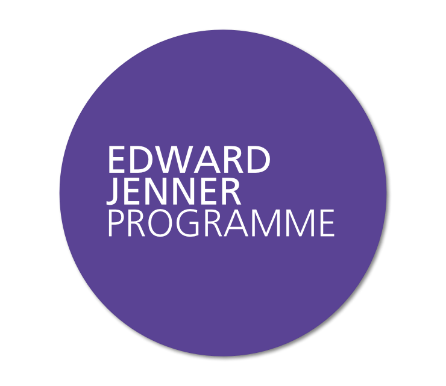 Clinical and managerial leadership
https://nhsx-prod.s3.amazonaws.com/2015/06/02/12/37/29/279/l2_04_01_sd.mp4
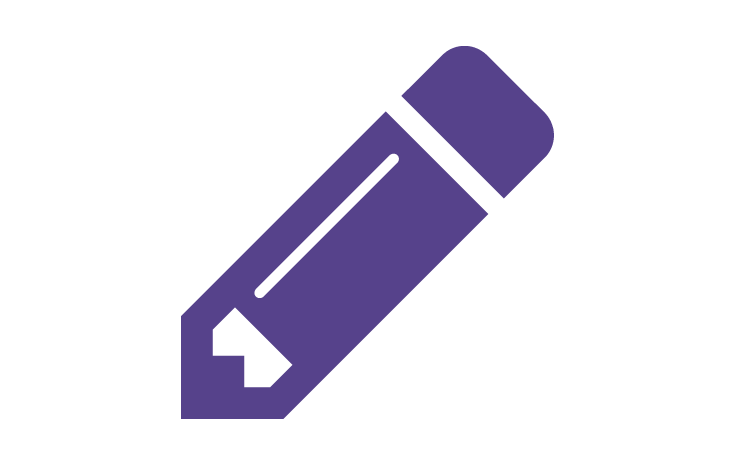 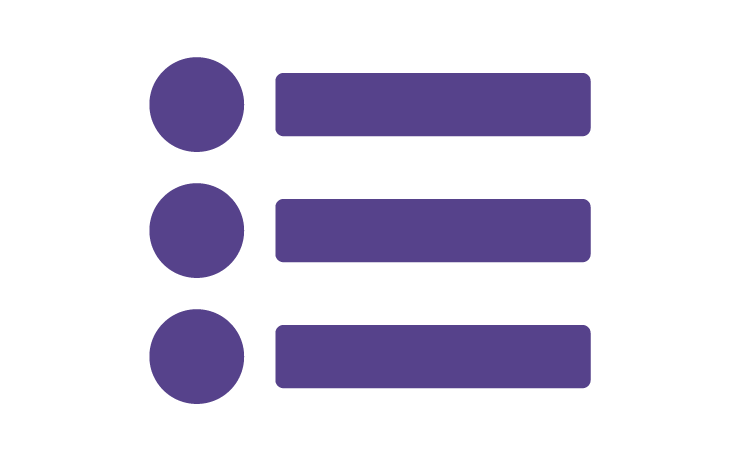 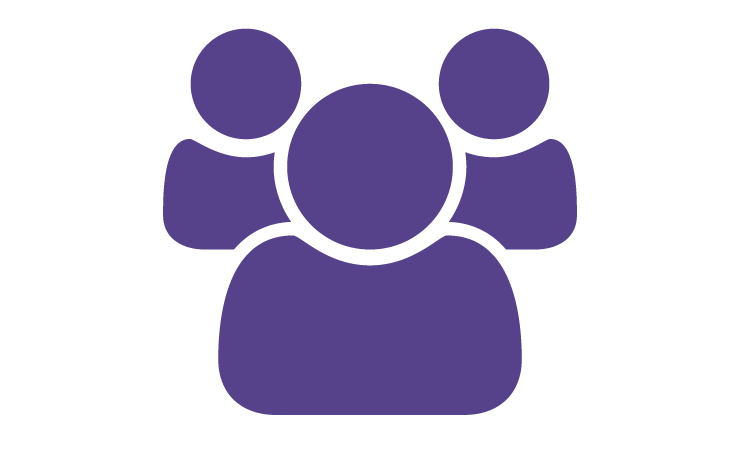 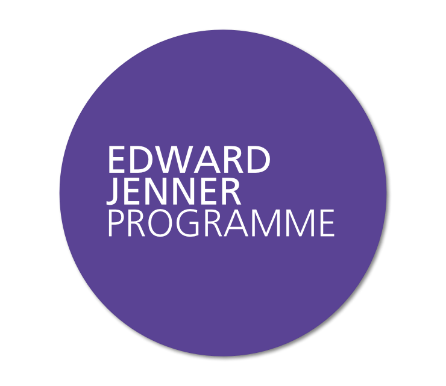 Distributed leadership
https://nhsx-prod.s3.amazonaws.com/2015/06/02/12/37/20/618/l2_10_01_sd.mp4
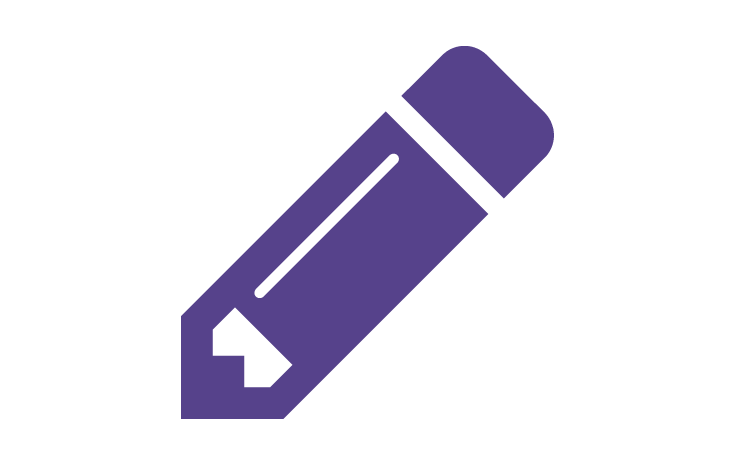 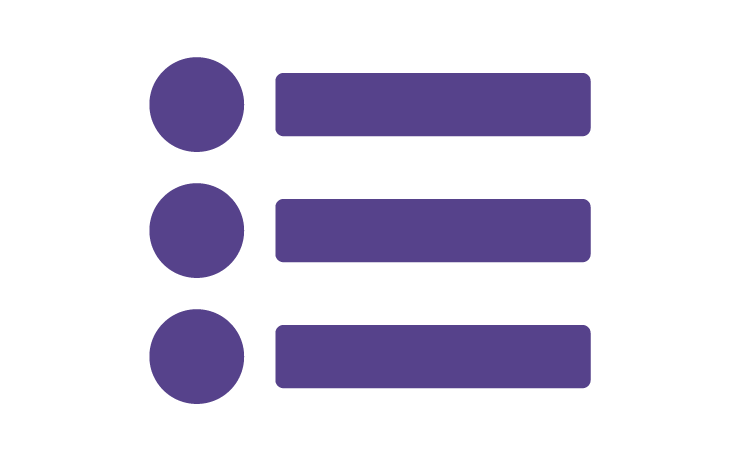 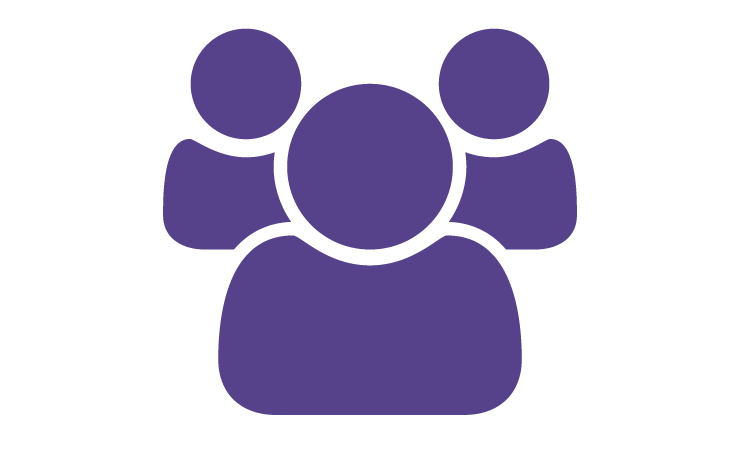 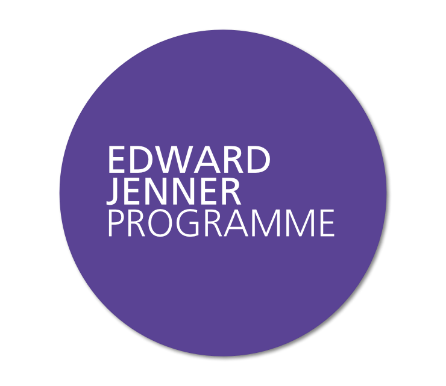 Reflections
Consider your first ideas about leadership by looking back at your reflections.

What does leadership mean to you?

What would a tangible image of you as a leader look like? 



Has your initial reflection on your vision of yourself as a leader been challenged? In what way?
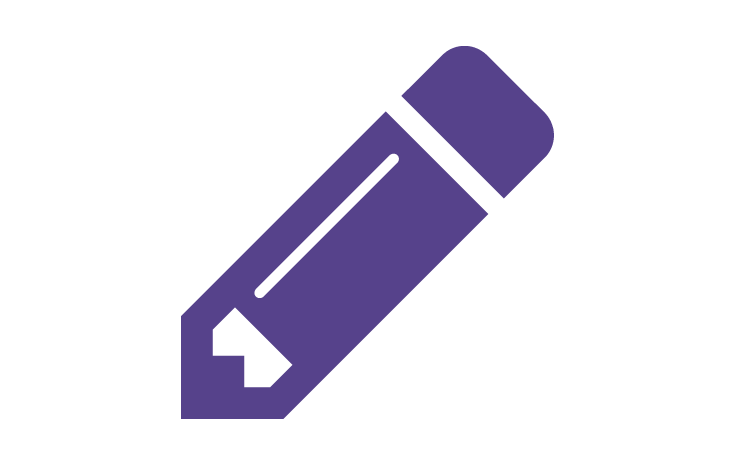 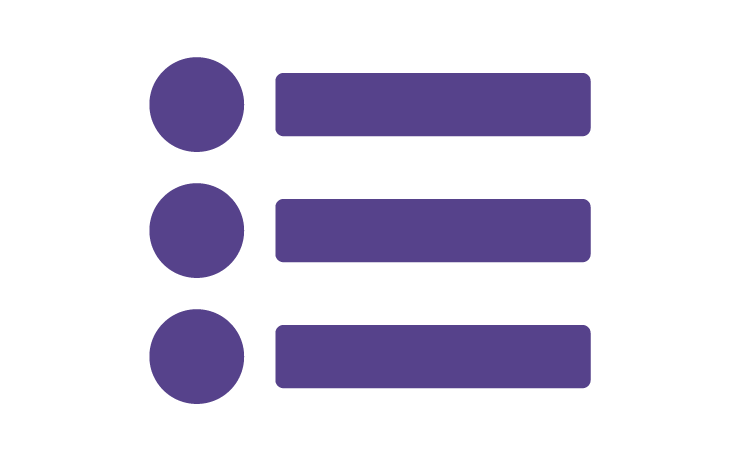 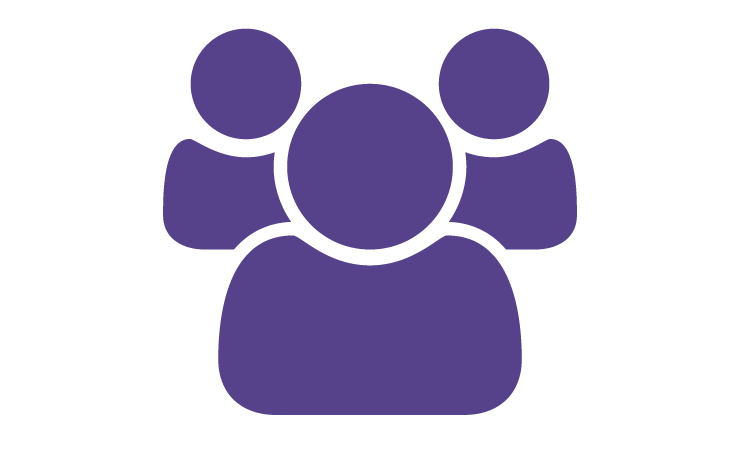